BEAT: Branding and Entrepreneurship of Assistive Technology for Social Good
Extending the CCNY Joint Senior Design Program on Assistive Technology Across School Boundaries
BEAT: Branding and Entrepreneurship of Assistive Technology for Social Good
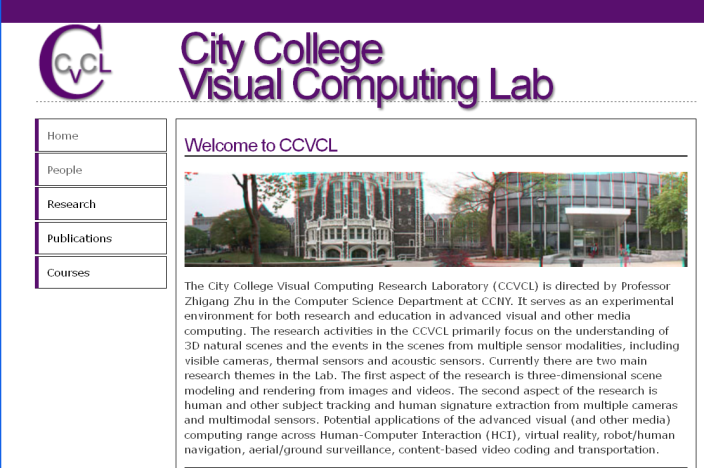 +
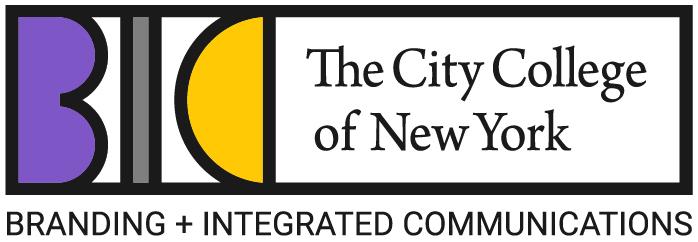 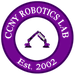 for
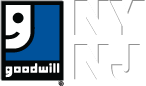 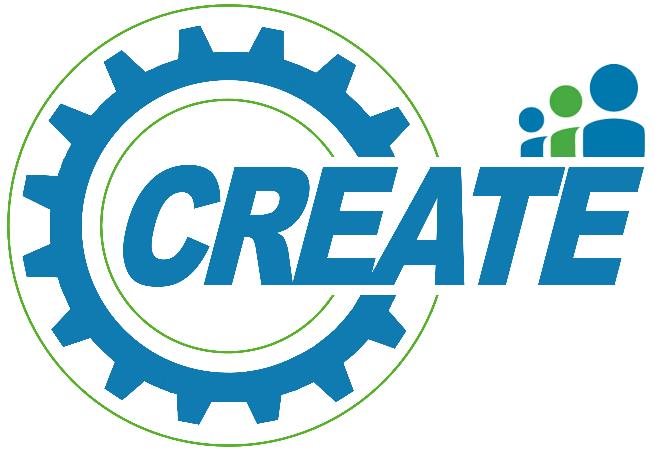 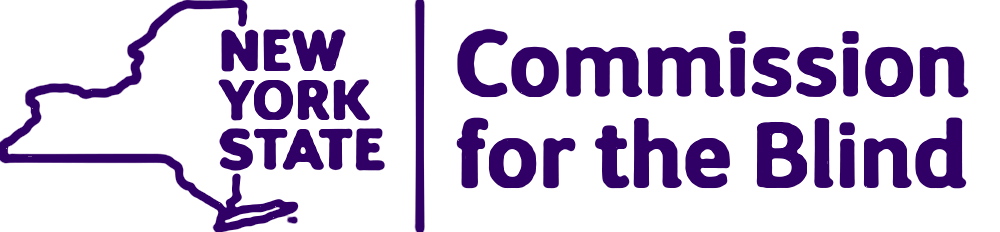 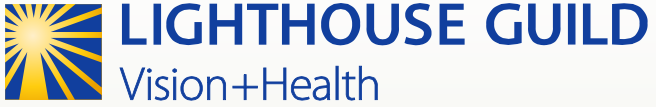 BACKGROUND: In the past eight years, there has been a cross-departmental joint senior design course for undergraduate seniors (20-30 students each year) majoring in Computer Science (CS), Computer Engineering (CpE) and Electrical Engineering (EE) in the Grove School of Engineering (GSOE) focused in exploring and developing assistive technologies for smart living of all.
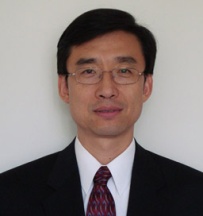 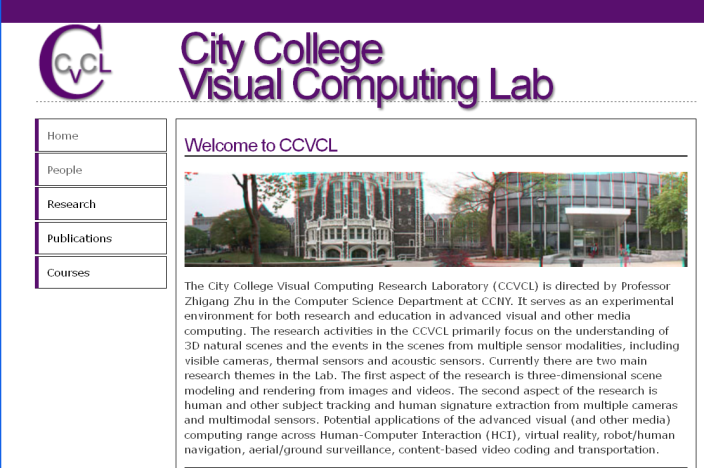 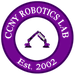 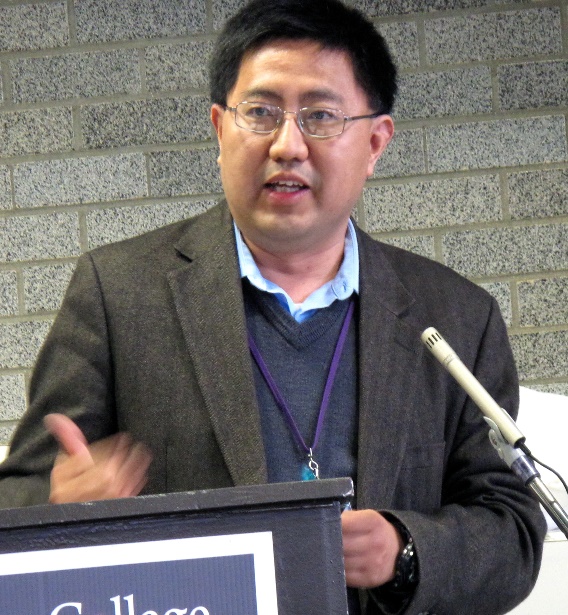 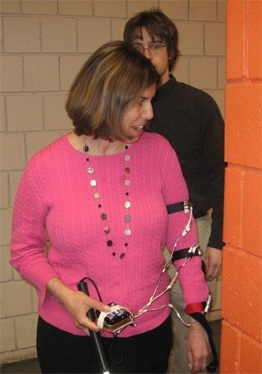 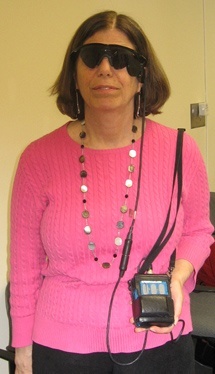 Cross-Disciplinary Projects (CS, CpE, EE)
Sensing approaches (camera, stereo, IR, ultrasonic, kinect, etc) 
Data interpretation algorithms (hardware, smart phone, PC, etc)
Display methods (tactile, audio, speech, visual)
Apps for smart living, smart office, smart health, assistive/accessibility technologies
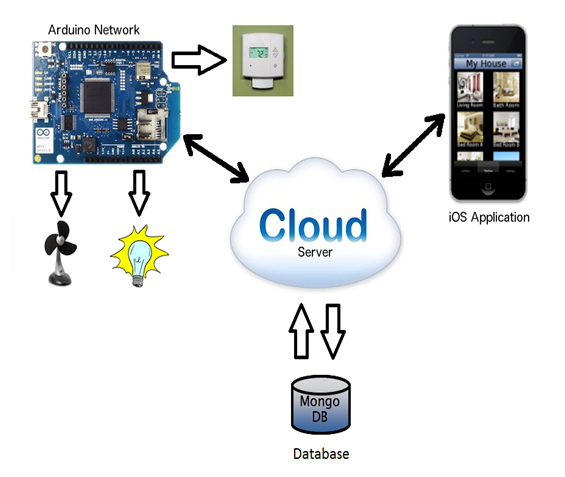 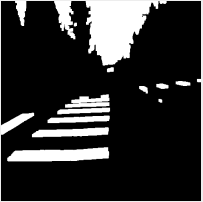 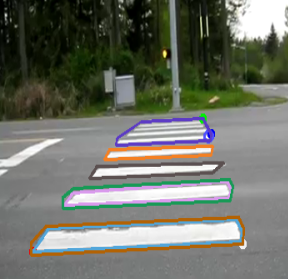 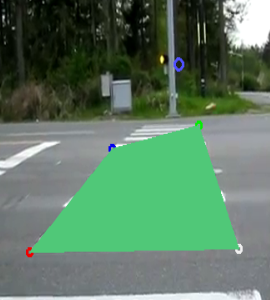 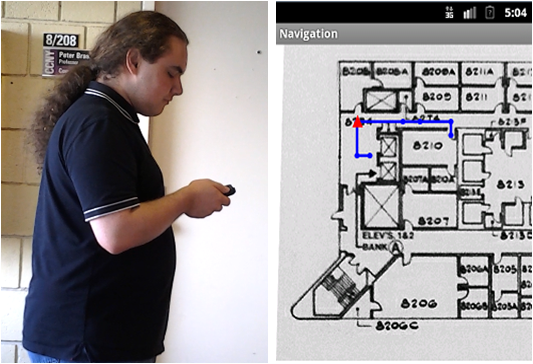 AT: Sponsors and Community Partners
NSF GARDE (Gen & Age Rel Disabilities Eng)
Senior Design Program on Assistive Technology to Aid Visually Impaired People (Award #1160046)

VentureWell (formerly NCIIA)
Course and Program: Human and Machine Intelligence - Perception, Computation and Action (Award # 10087-12)

NYSID CREATE
 Cultivating Resources for Employment with Assistive Technology 

Service Agencies (for ASD and BVIs)
 Goodwill Industrials
 Lighthouse Guild
 NYS Commission for the Blind
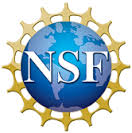 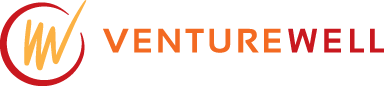 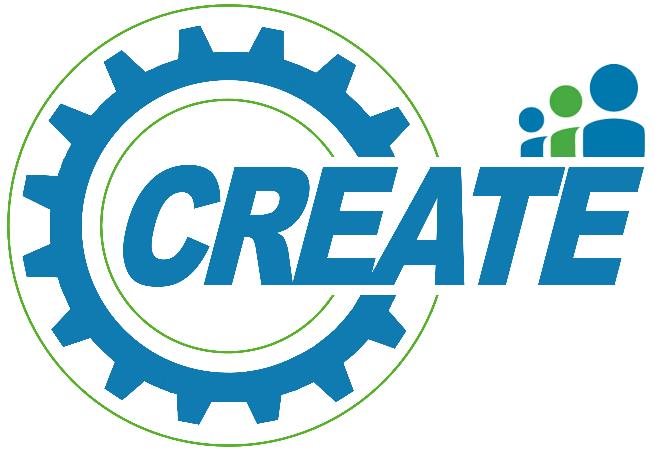 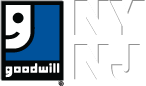 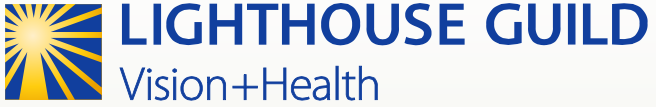 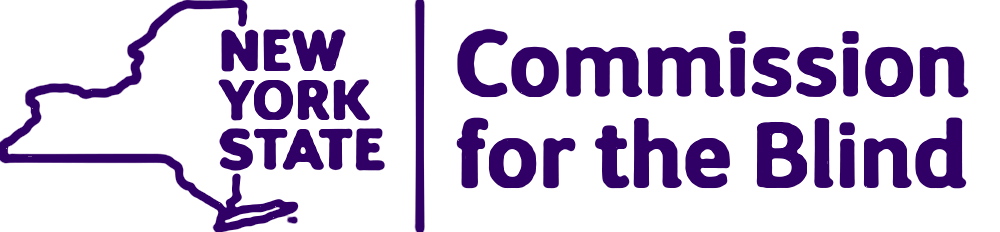 BACKGROUND: In the past eight years, there has been a cross-departmental joint senior design course for undergraduate seniors majoring in Computer Science (CS), Computer Engineering (CpE) and Electrical Engineering (EE) in the Grove School of Engineering (GSOE) focused in exploring and developing assistive technologies for smart living of all.
BUT students may not know how to successfully communicate with the users, investors, stakeholders and community partners to really make their breakthrough work ACTIONABLE. Additionally, they may lack the entrepreneurship skills that will help them turn their brilliant ideas into reality.
THEREFORE we will to tap into CCNY’s resources (BIC program and the Zahn Center) teach them useful and practical the branding, storytelling and entrepreneurship skills they need.
BEAT Instructors:Zhigang Zhu, Kayser Chair Professor of Computer Science, GSOE, CCNYGerardo A Blumenkrantz, Associate Professor, Media & Communication Arts, Branding + Integrated Communications (BIC) Creative Track, CCNYKatherine Olives, Program Manager, Zahn Innovation CenterOther Collaborators and Partners:Jizhong Xiao, Professor of Electrical Engineering, Grove School of Engineering, CCNYNancy R. Tag, Program Director, BIC Program, CCNYMarlene Leo, Program Specialist, BIC Program, CCNYCelina Cavalluzzi, Director of Day Services, Goodwill Industries NY/NJBill Seiple, Chief Research Officer at Lighthouse Guild; Research Professor of Ophthalmology at NYU School of MedicineCecilia Feeley, Manager of Autism Transportation Project, Rutgers
First Semester (Fall):
In addition to the regular class meets for basics on vision, robotics and assistive technology:
A seminar by a BIC instructor on branding.
A seminar by a Zahn staff on entrepreneurship and Zahn competition
BEAT teams of CS/CpE/EE students develop proposals of projects– targeting to Zahn, or VentureWell Competitions, and share them with BIC students.
Site visits to Goodwill/Lighthouse Guild/other places for customers with challenges (e.g. disabilities, elderly, Alzheimer’s etc.)
Invited community partners as speakers and judges for brainstorming customer discovery and proposal presentations
BEAT teams revise their proposals for submitting to competitions
Second Semester (Spring):In addition to our weekly technical meetings for project development updating:
BIC students provide monthly feedback (via meetings or postings) with CS/CpE/EE teams for developing their video, demos and materials for the Zahn/VentureWell presentations.
Invited community partners from Goodwill/Lighthouse Guild, BIC faculty and Zahn Center staff as judges for project presentations
Participation of the Zahn competitions by the joint BEAT teams, and follow-on work if winning awards 
Submitting papers to conferences or journals (such as MIT UTRC, CSUN Assistive Technology, ACVR Workshop, etc.).
Course Assignments – Fall 2019 (Due in 1~2 weeks)
08/31. A1. Resume with Project Topic(s) and Teaming – 10%
09/29. A2. E-Proposals in wiki and quad chart – 10%
10/05. A3. BIC-Proposals shared in wiki or Google Drive – 10%
10/19. P1. Proposal presentations to community partners -15%
10/26. A4. BEAT-Proposals submitted to Zahn Competition – 10%
11/02 & 11/09. A5. Vision Writing Questions (Feature Extraction). – 10%
11/16. A6. Vision Writing Questions (Stereo & Motion). – 10%
11/30. A7. Revised BEAT-Proposals shared in wiki or Drive – 10%
12/07. P2. Revised proposals presented to community partners – 15%
Evaluation Guidelines: B.E.A.T.
Branding Appealing
Logo, fonts, colors, and communication (audio, video, text)
Entrepreneurship Awareness
Entrepreneurship Competition Participations
Conference/Journal Submissions
Assistive Application Relevance
In helping people (especially people in need)
For social good (common good)
Technology Soundness
What you have learned from classes (Data, Algorithms, Math)
What you will learn on your own of new things (AI, ML, HCI, apps)
Wiki Page Weekly Updates
http://wiki.ccvcl.org
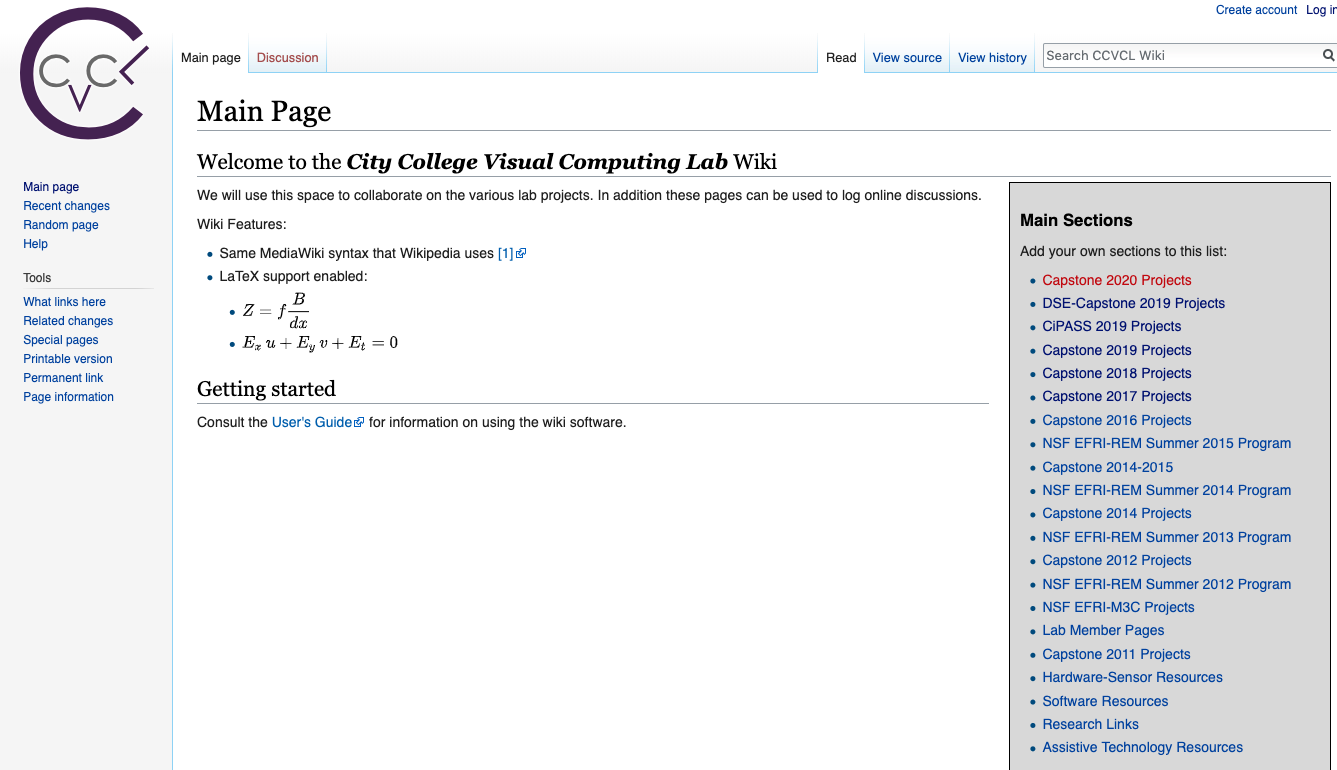 Create an account using your ccny email
Then check your email (incl. spam folder) to confirm
Before you come back to login
BEAT: Branding and Entrepreneurship of Assistive Technology for Social Good
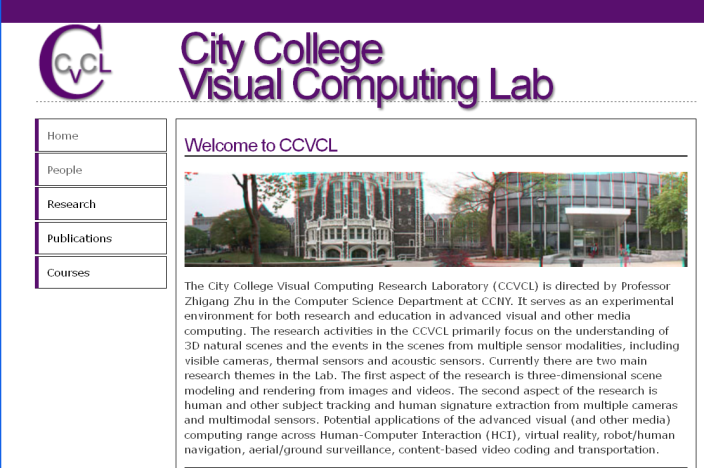 +
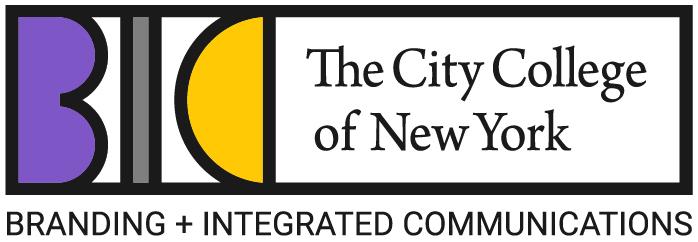 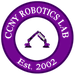 for
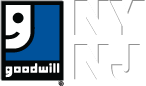 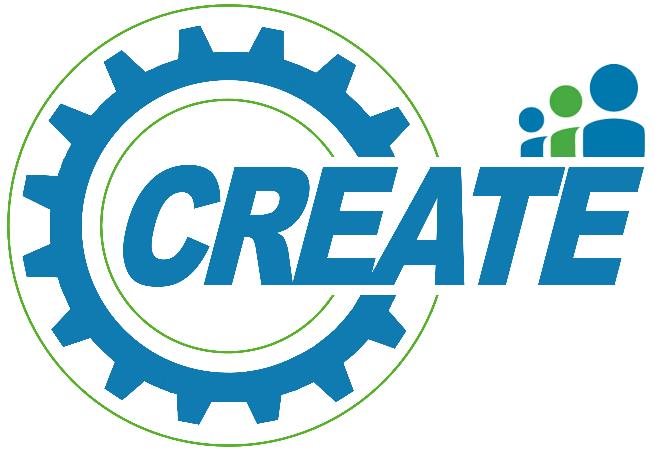 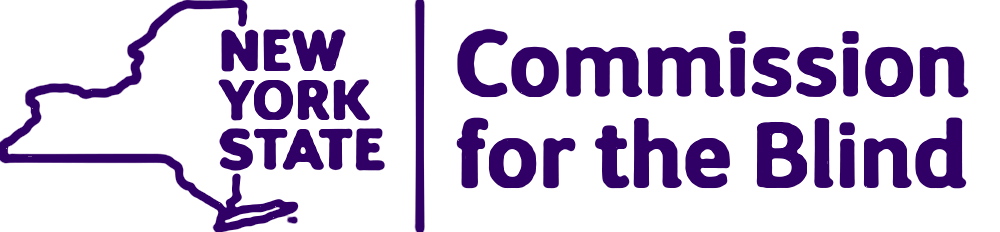 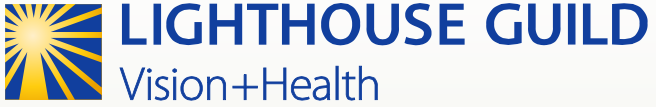